STEM Professional Introduction
The following PPT slides are provided as a template for STEM professionals to introduce themselves to their class. All resources provided are recommendations. If you choose to use this template, suggestions are included in the notes section for customising this PPT. 

**Please hide this slide**
Introductions
Your name
Where you work 
Job title
How long you’ve been doing this type of work
[Speaker Notes: Introduce yourself, including your name, where you work and your job title.]
Acknowledgement of Country
If you do not know who the traditional owners are.
I’d like to begin by acknowledging the Traditional Owners of the land on which we meet today. I would also like to pay my respects to Elders past and present.
If you do know who the traditional owners are.
I’d like to begin by acknowledging the Traditional Owners of the land on which we meet today, the (people) of the (nation) and pay my respects to Elders past and present.
[Speaker Notes: You may wish to do an acknowledgement of country. This is a way to acknowledge the traditional custodians of Australia's lands. It is done at the beginning of a presentation and is seen as a respectful way to recognise the continuing connection Aboriginal and Torres Strait Islander people have to Australia's lands and waterways.  It is optional and can be said in many ways. If you would like to include an acknowledgement in your presentation, you can follow the wording in this slide. For more information, we recommend Reconciliation Australia.]
My career journey
What made you decide to become a STEM Professional?
Have you always done the job you are currently in?
Share an interesting anecdote about your career journey.
[Speaker Notes: Share brief details about your career journey and reasons for choosing your current job. Students enjoy learning about you as a person; sharing career highlights and favourite school subjects will help create engagement and interest.

Consider sharing photos of your career highlights.]
My role
Three or four key points that explain your role.
[Speaker Notes: Summarise your role in three or four key points. Provide simple examples of your work. Consider including a picture of your workplace or a short video.]
Why is my work important?
Why is the work you do important? 
Why do you enjoy your work?
What are the challenges?
What makes it enjoyable?
[Speaker Notes: Improve student engagement by sharing the relevance of your work. Here are some suggestions:

Answer the questions above.
Use data or statistics to emphasise the relevance of your work.
Tell a short, relevant story (1-5 minutes) to connect with students.
Share a thought-provoking fact about your work or industry.
Consider a demonstration or show an interesting object related to your work.]
Computation Thinking skills
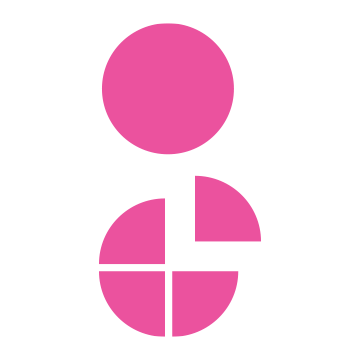 DECOMPOSITION 
Breaking down data, processes, or problems into smaller, manageable parts. 

PATTERN RECOGNITION 
Observing patterns, trends, and regularities to make sense of data. 

ABSTRACTION 
Identifying and extracting relevant information. The process of ignoring or removing unnecessary information. 

MODELLING AND SIMULATION 
Developing a model to imitate processes and problems. 

ALGORITHMS 
Creating an ordered series of instructions for solving similar problems or for doing a task. 

EVALUATION 
Determining the effectiveness of a solution and generalising. Applying that information to new problems.
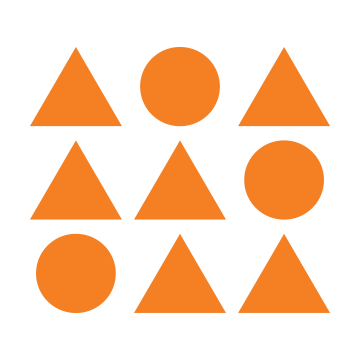 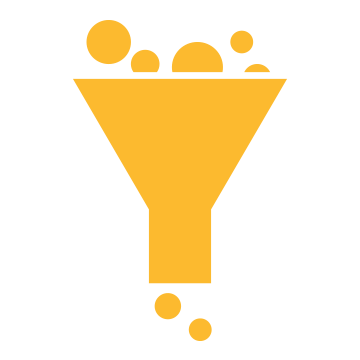 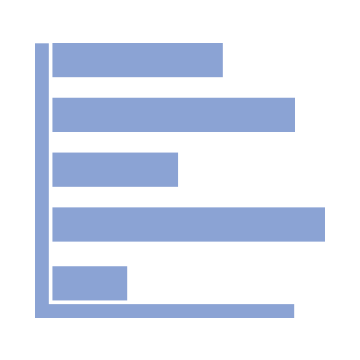 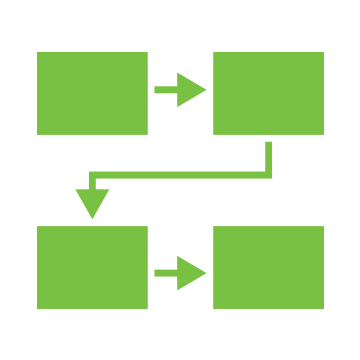 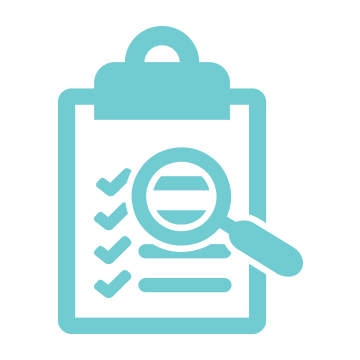 [Speaker Notes: Reinforce the importance of computational thinking skills by connecting them to Bebras. Review the computational thinking skills practiced in Bebras with the students, and your teacher partner can assist in this process.]
Describe a work task
Use dot points to explain the task.
[Speaker Notes: Describe a work task. Ask students to identify which computational skills they think are used. 

Use slide 9 as a visual cue to aid their decision-making.]
Which Computational Thinking Skills are used?
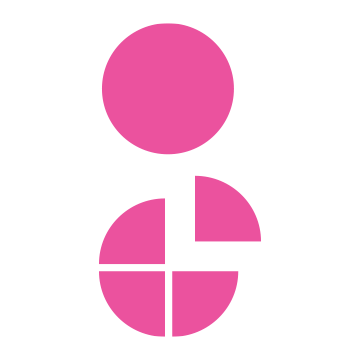 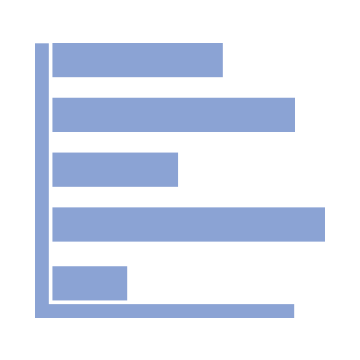 DECOMPOSITION 


PATTERN RECOGNITION 


ABSTRACTION
MODELLING AND SIMULATION 


ALGORITHMS 


EVALUATION
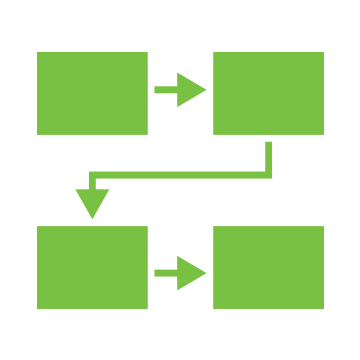 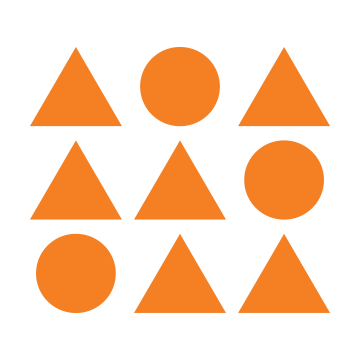 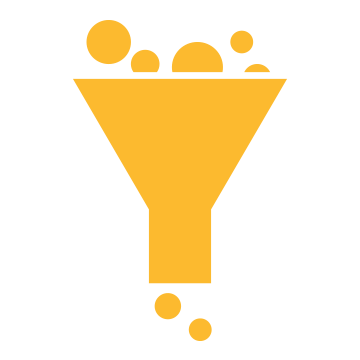 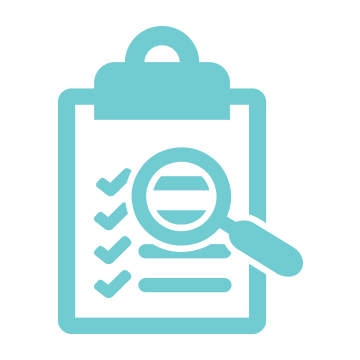 Any questions?
[Speaker Notes: Question time 

Answer any questions that the students may have. Your teacher partner can assist.]
Thank you!
[Speaker Notes: Students and teachers greatly appreciate people from industry joining them in the classroom. Let them know how much you enjoyed the experience too!]